Экономические задачи
Учитель математики МОБУ СОШ № 82 
Межуткова И.И.
Кредиты 
Табличный способ решения
Виды задач
1) Нахождение количество лет (месяцев) выплаты кредита
2) Вычисление процентной ставки по кредиту 
3) Нахождения суммы кредита 
4) Нахождения ежегодного (ежемесячного) транша
 5) Нахождения разницы
6) Задачи связанные с известным остатком 
7) Задачи связанные с дифференцированными платежами
Таблицы
При решении задач, связанных с аннуитетными платежами мне было очень удобно заполнять следующую таблицу: 
S – сумма кредита 
r% - годовые (ежемесячные) проценты  
b=1+0,01r – коэффициент
 х – ежегодная (ежемесячная) выплата
1 тип: Нахождение количества лет ( месяцев) выплаты кредита.
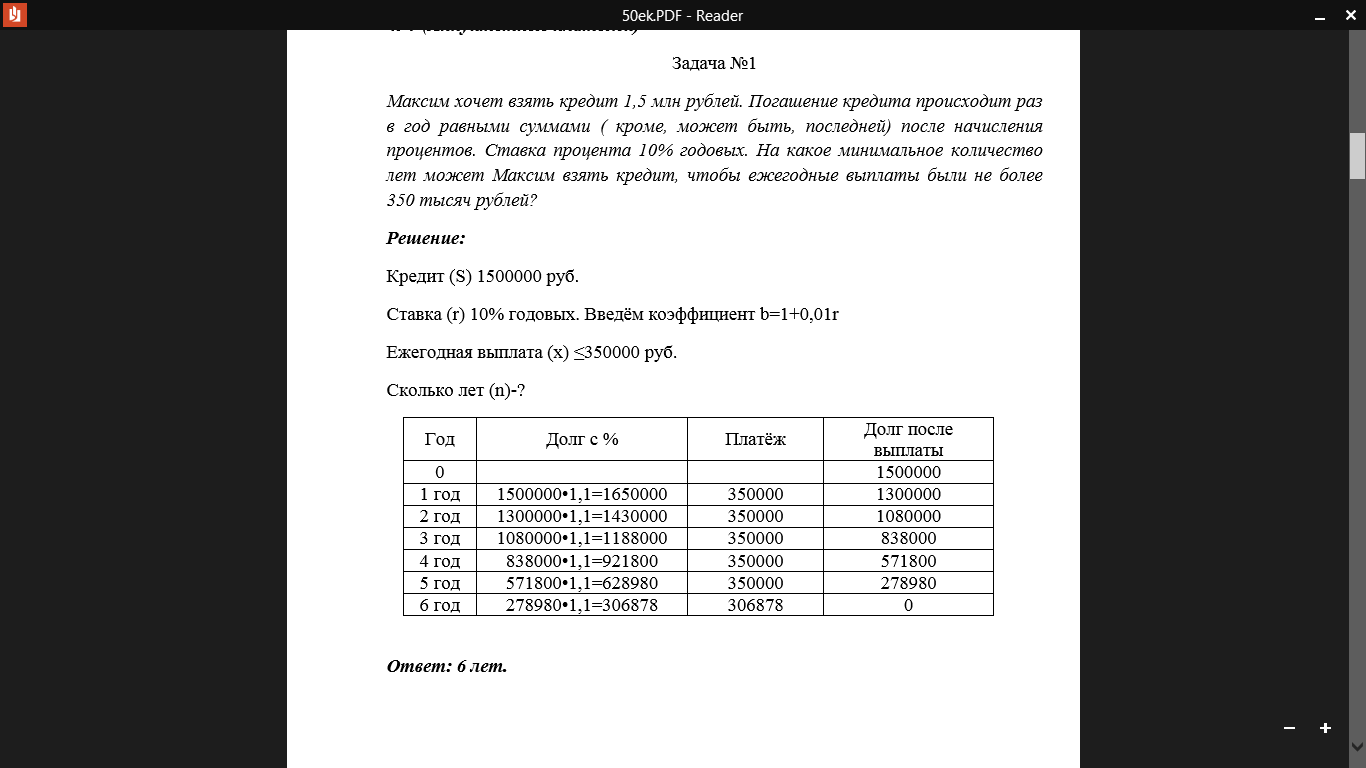 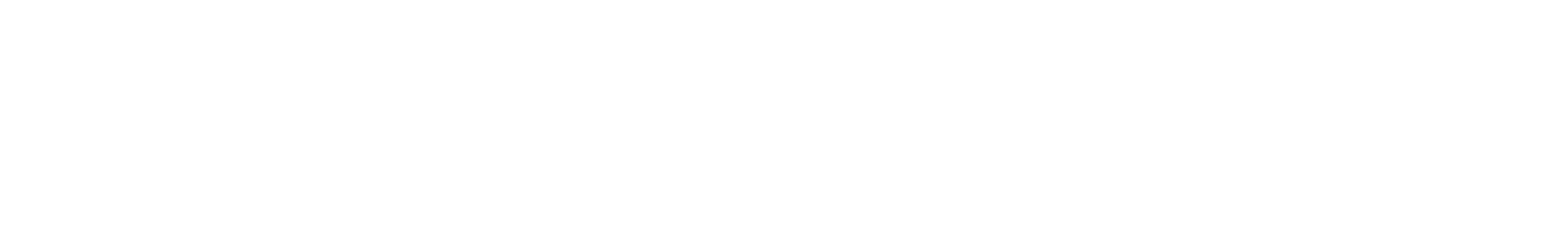 2 тип: Вычисление процентной ставки по кредиту.
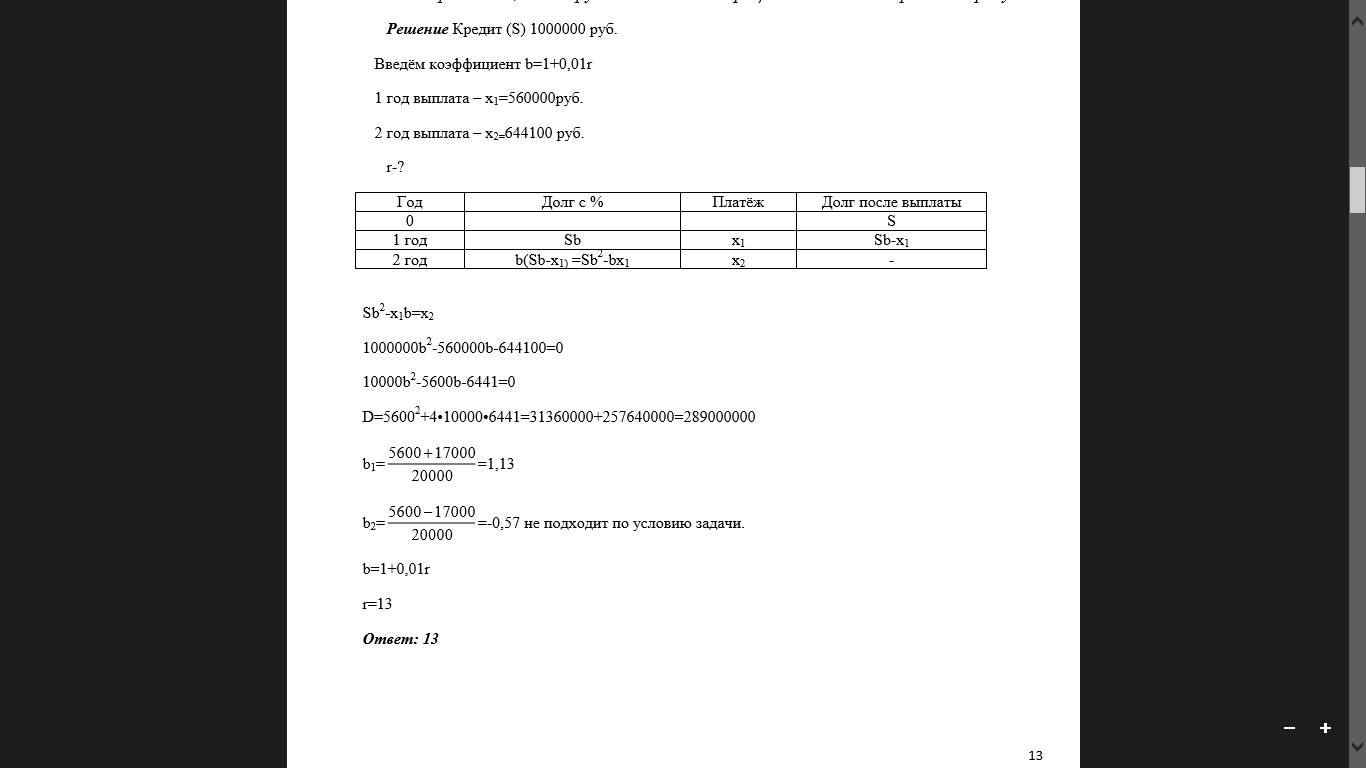 3 тип: Нахождение суммы кредита.
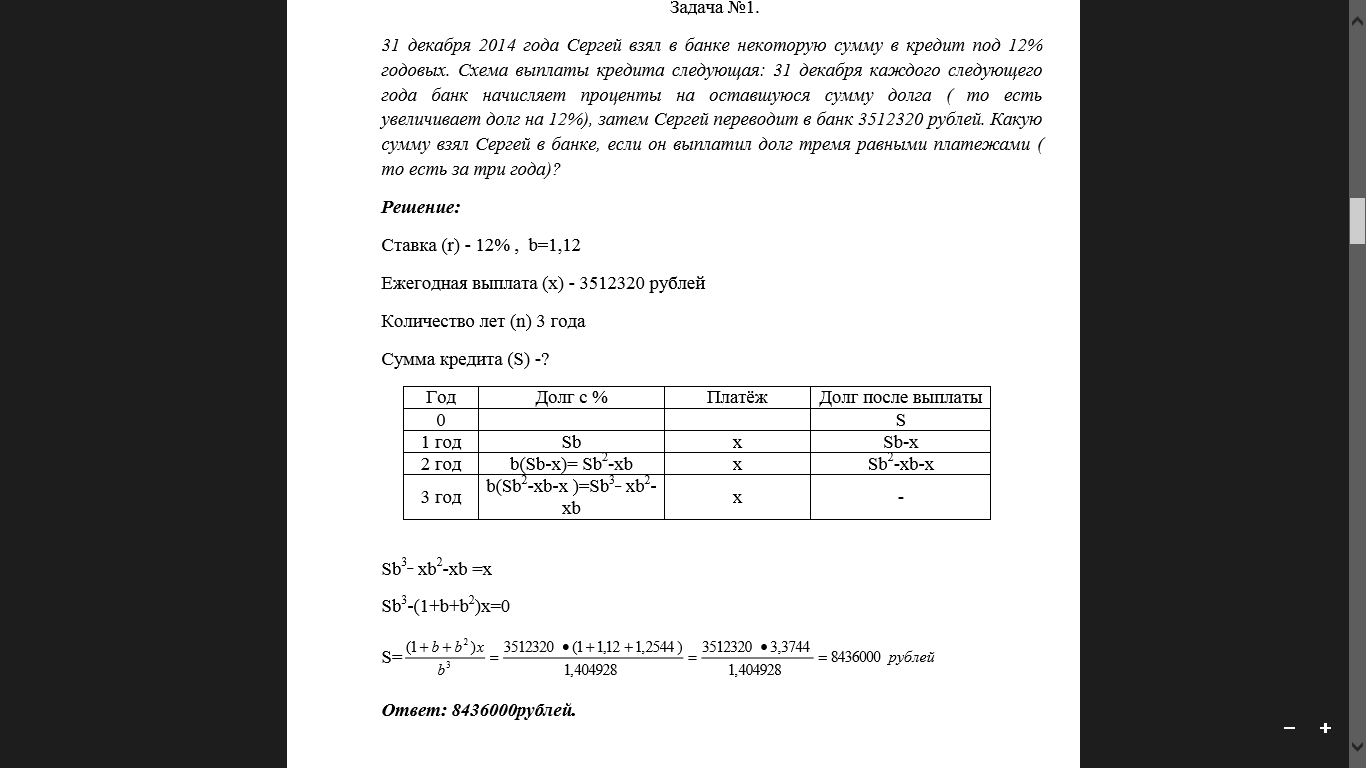 4 тип: Нахождение ежегодного ( ежемесячного) транша.
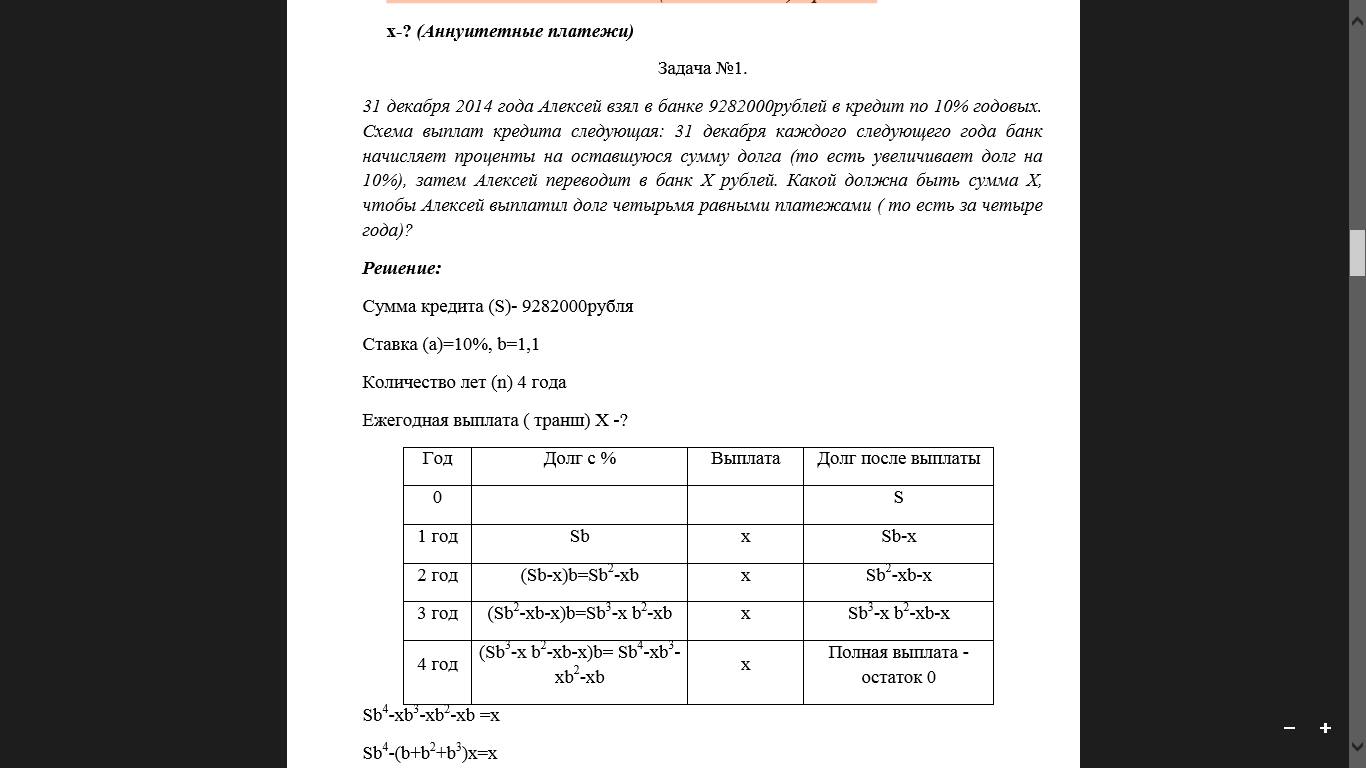 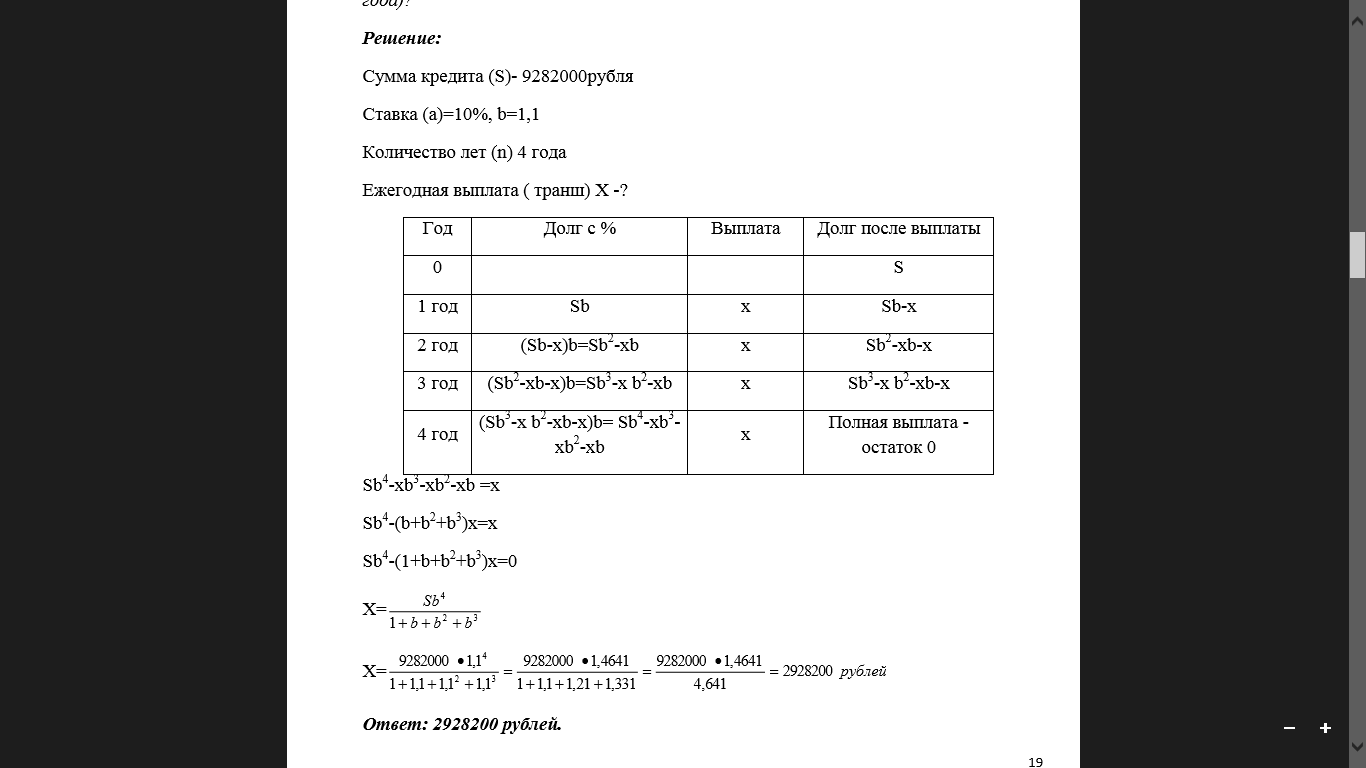 5 тип: Нахождение разницы. (Аннуитетные платежи)
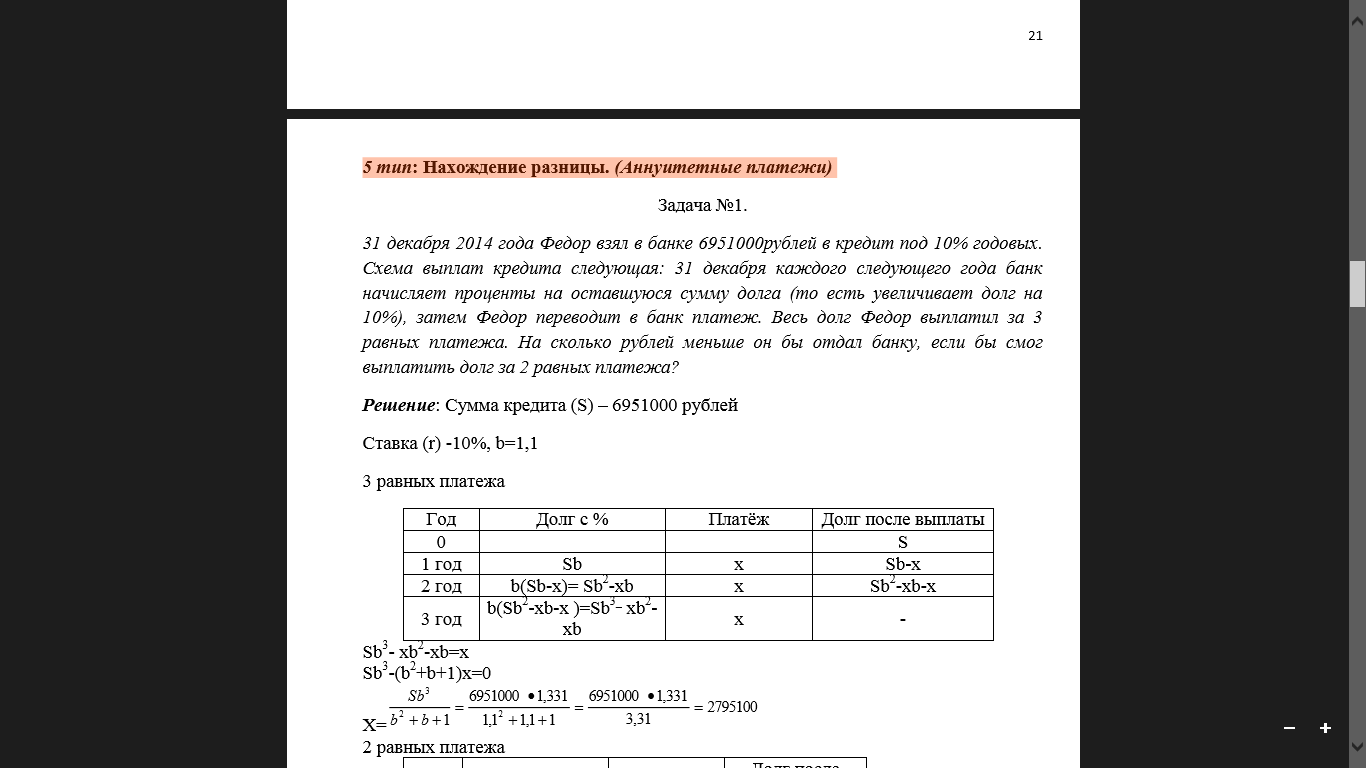 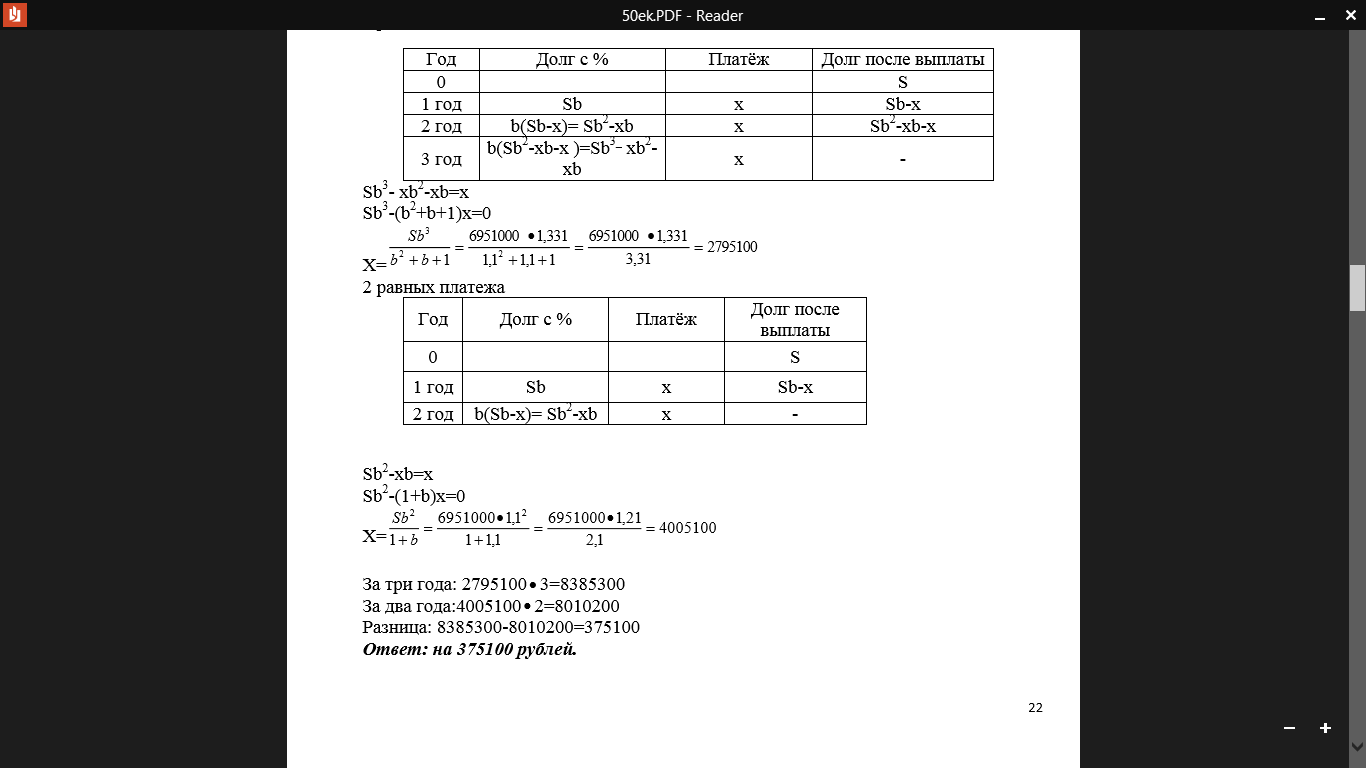 6 тип: Задачи, связанные с известным остатком. (Фиксированные платежи)
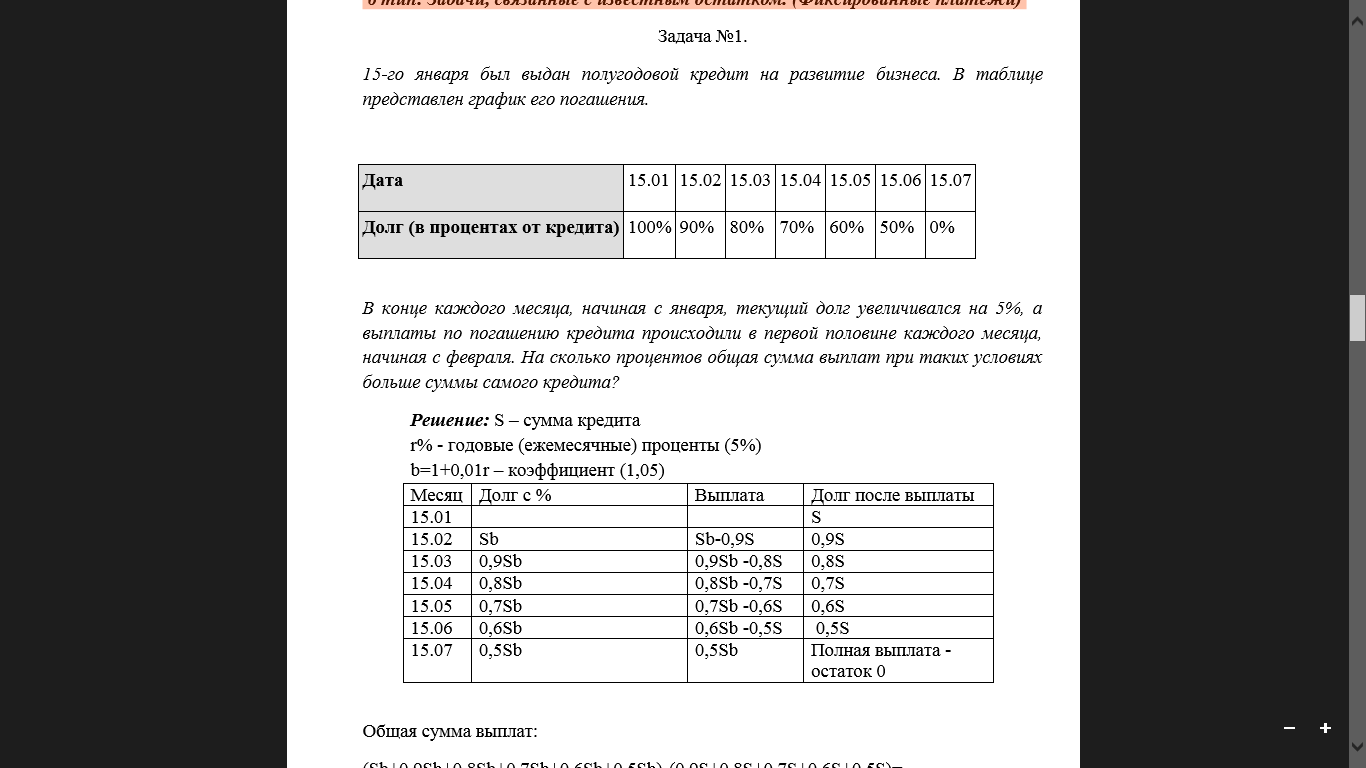 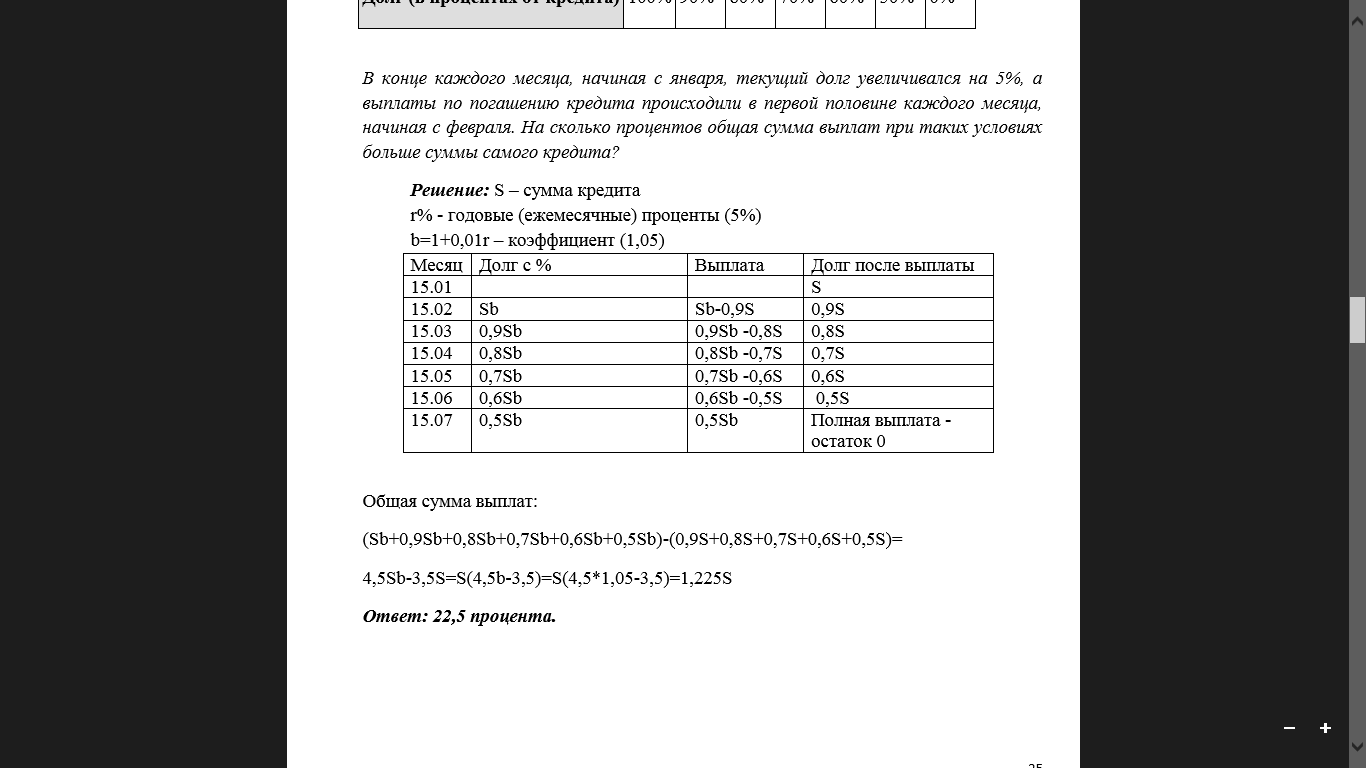 7 тип: Задачи, связанные с дифференцированными платежами.
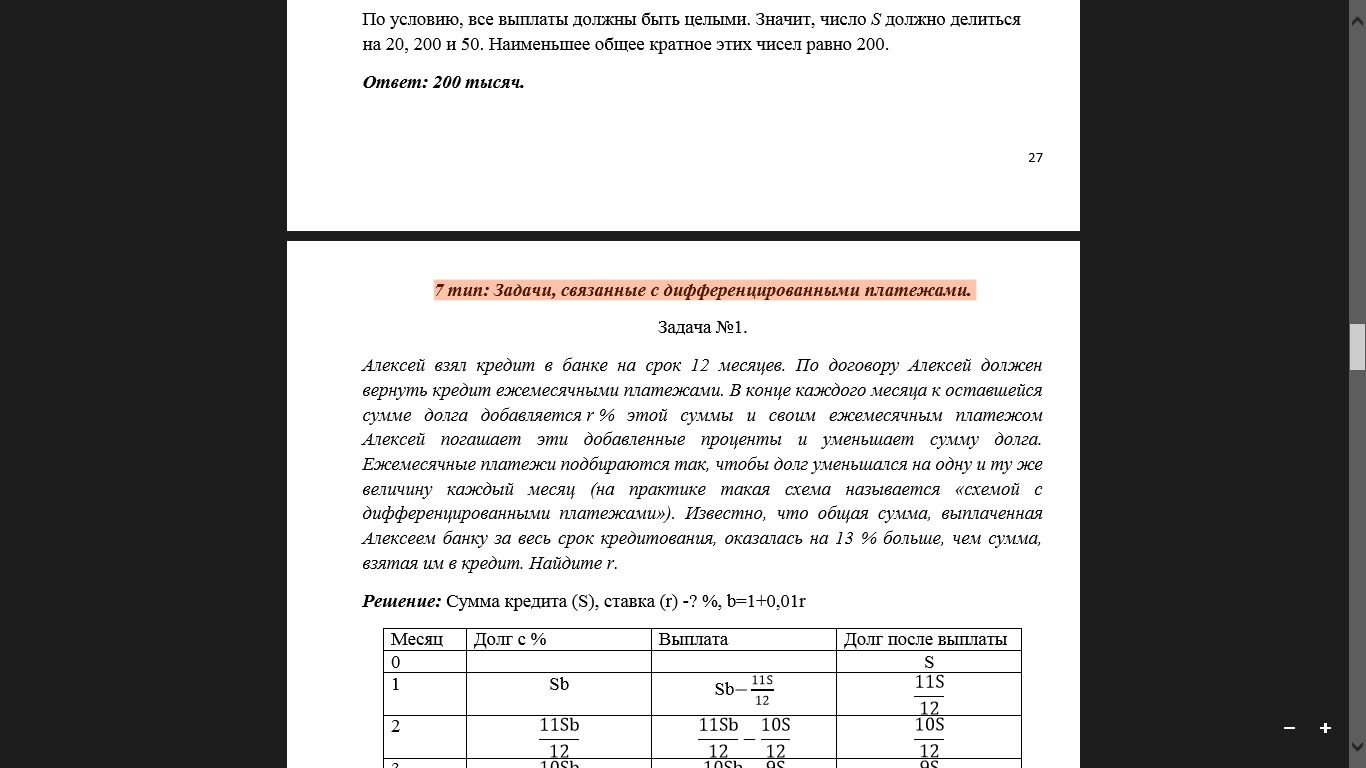 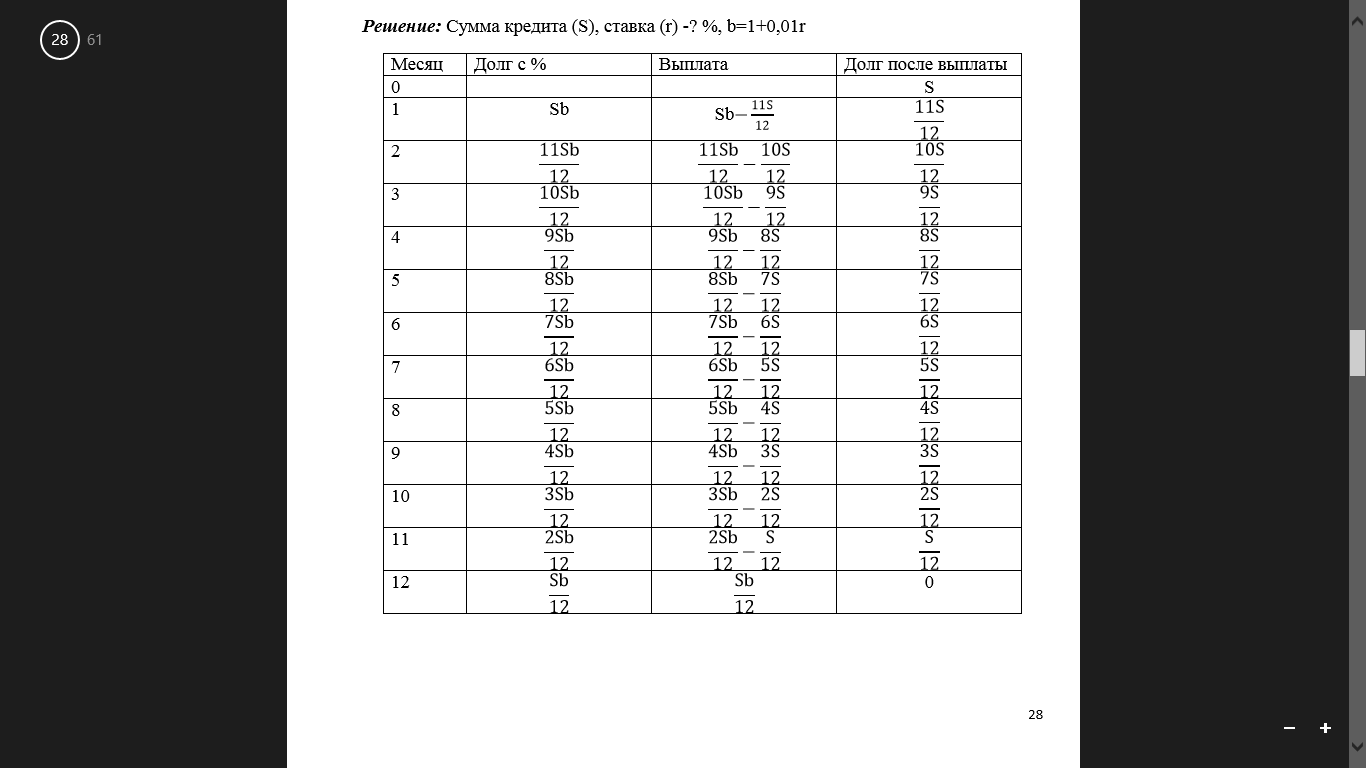 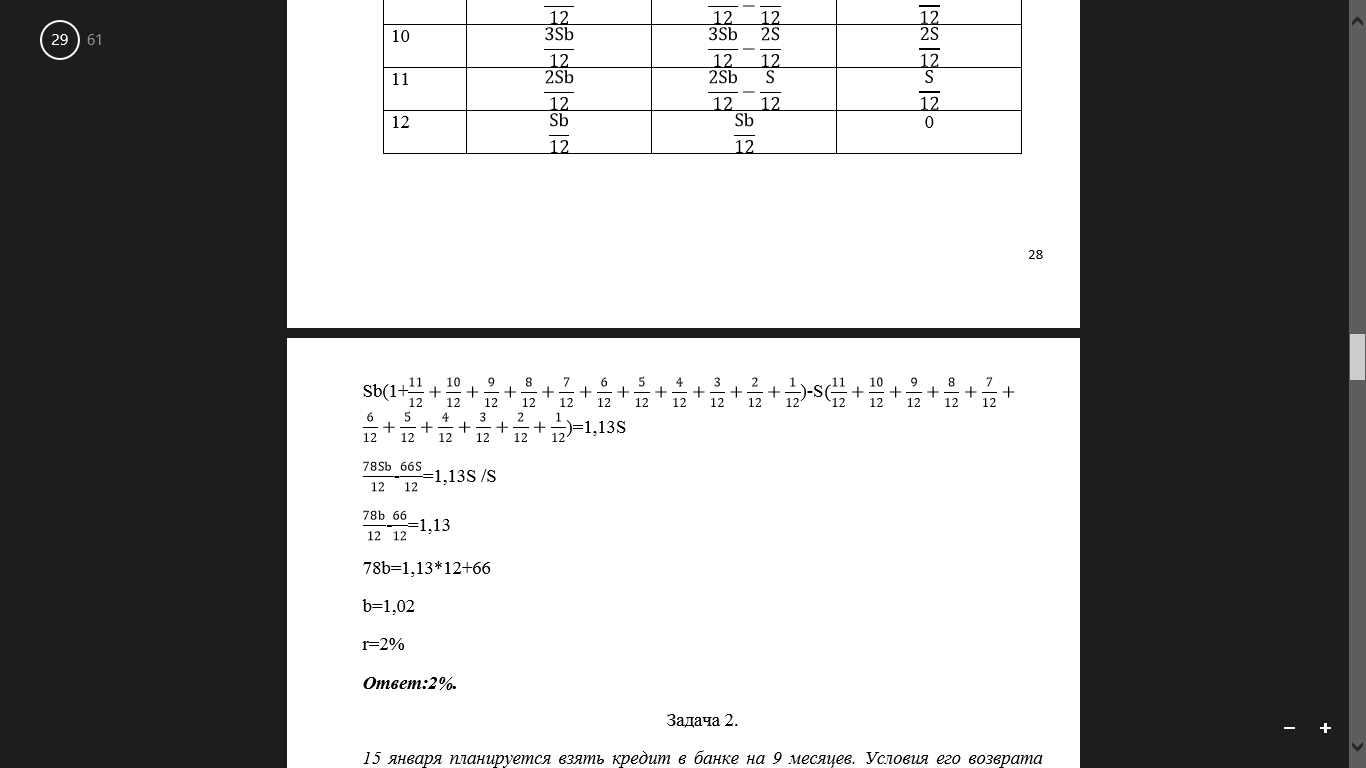